Работы деятелей искусства, которым покровительствовали Медичи, в Эрмитаже
Выполнил:
Максимов Владислав
Микеланджело Буонарроти
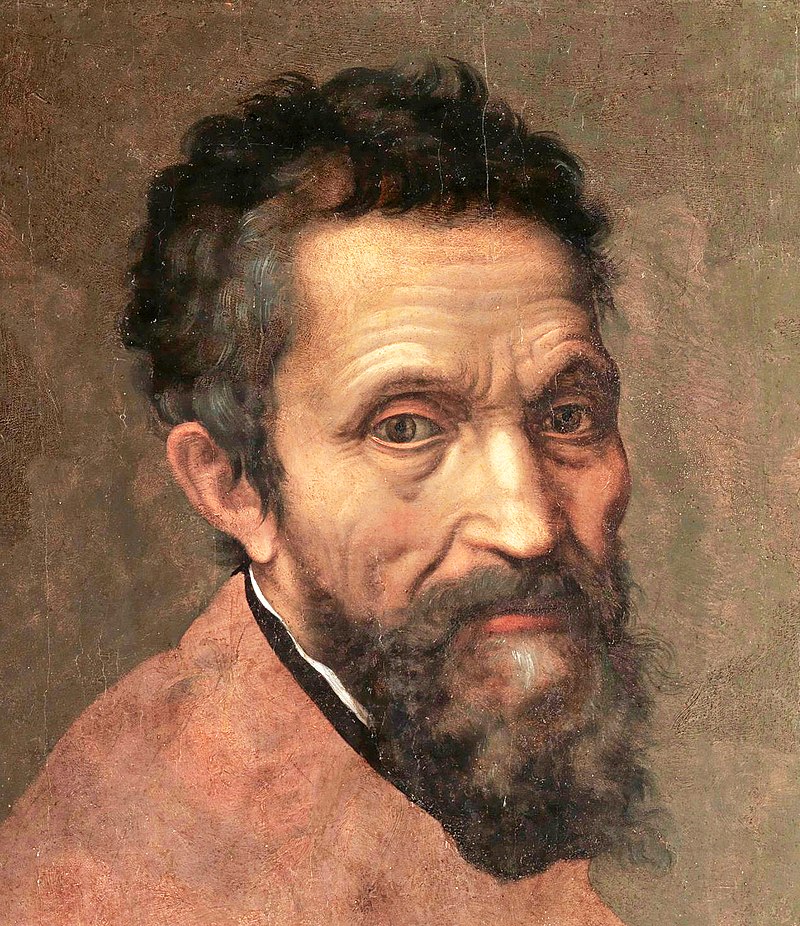 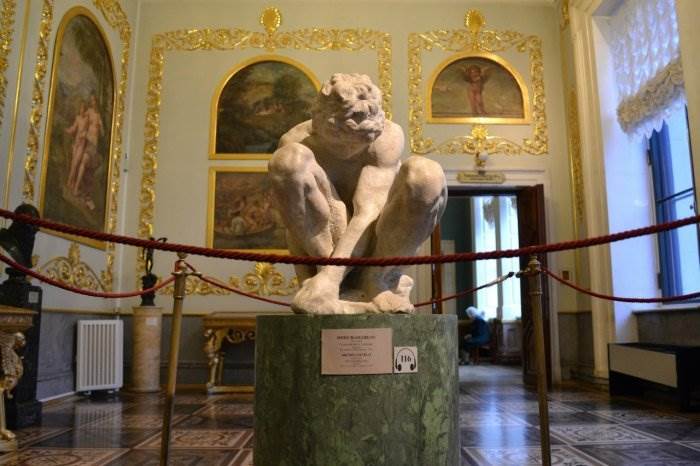 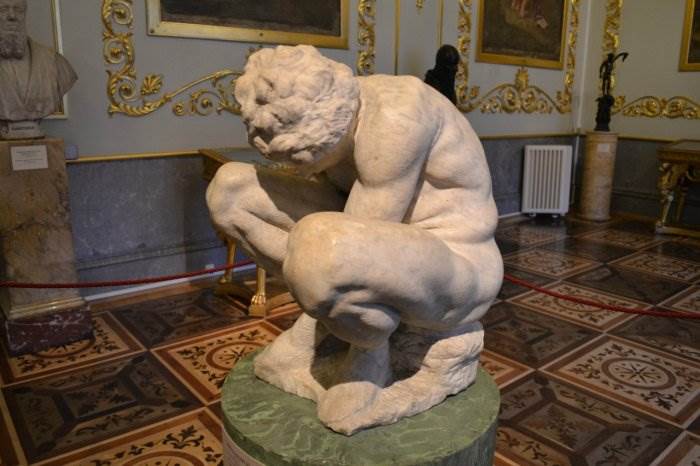 Скорчившийся мальчик
Сандро Боттичелли
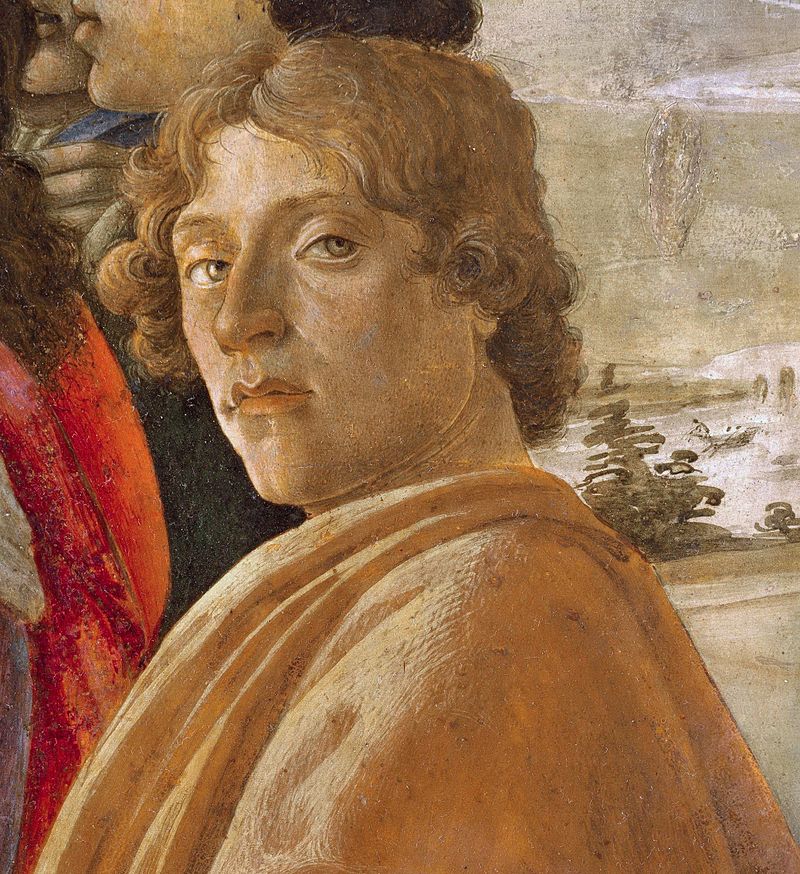 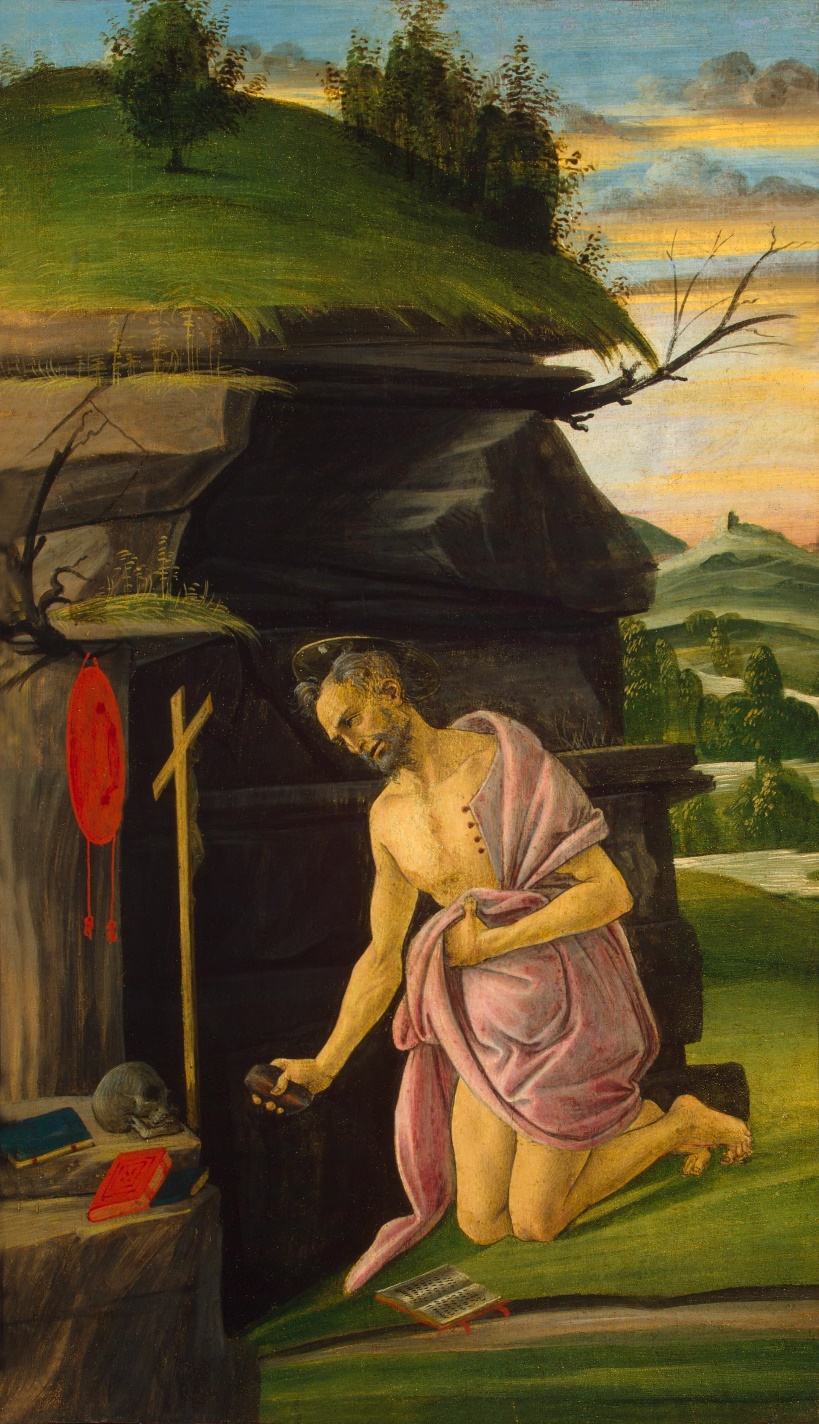 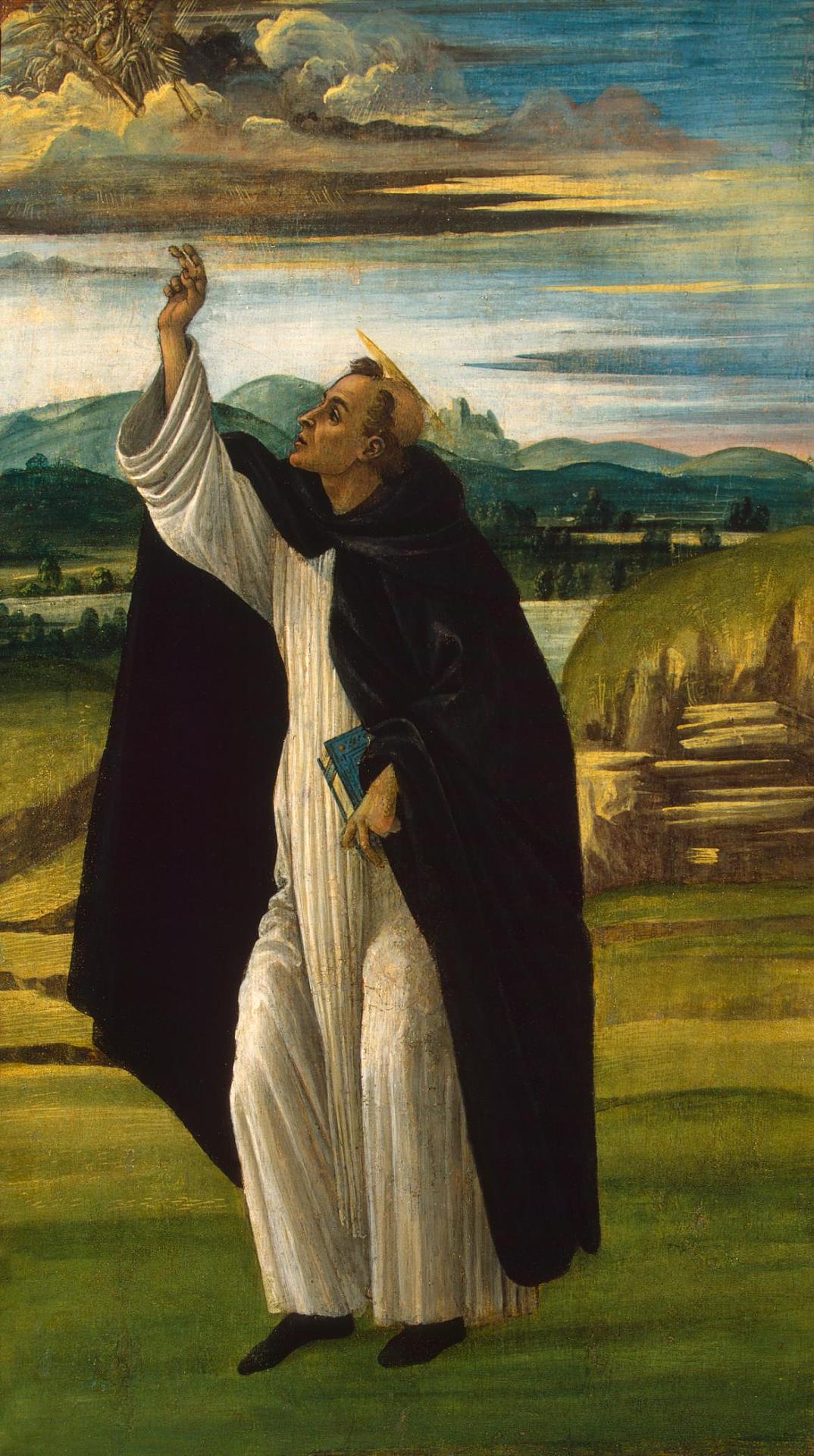 Св. Иероним
Св. Доминик
Аньоло Бронзино
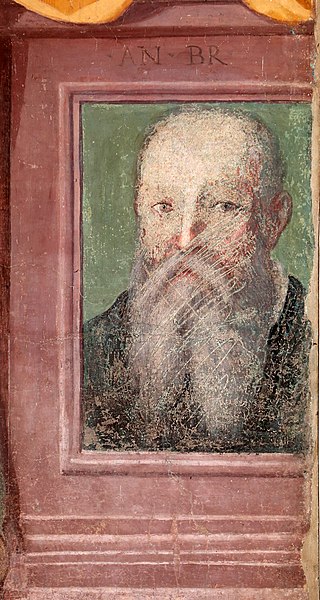 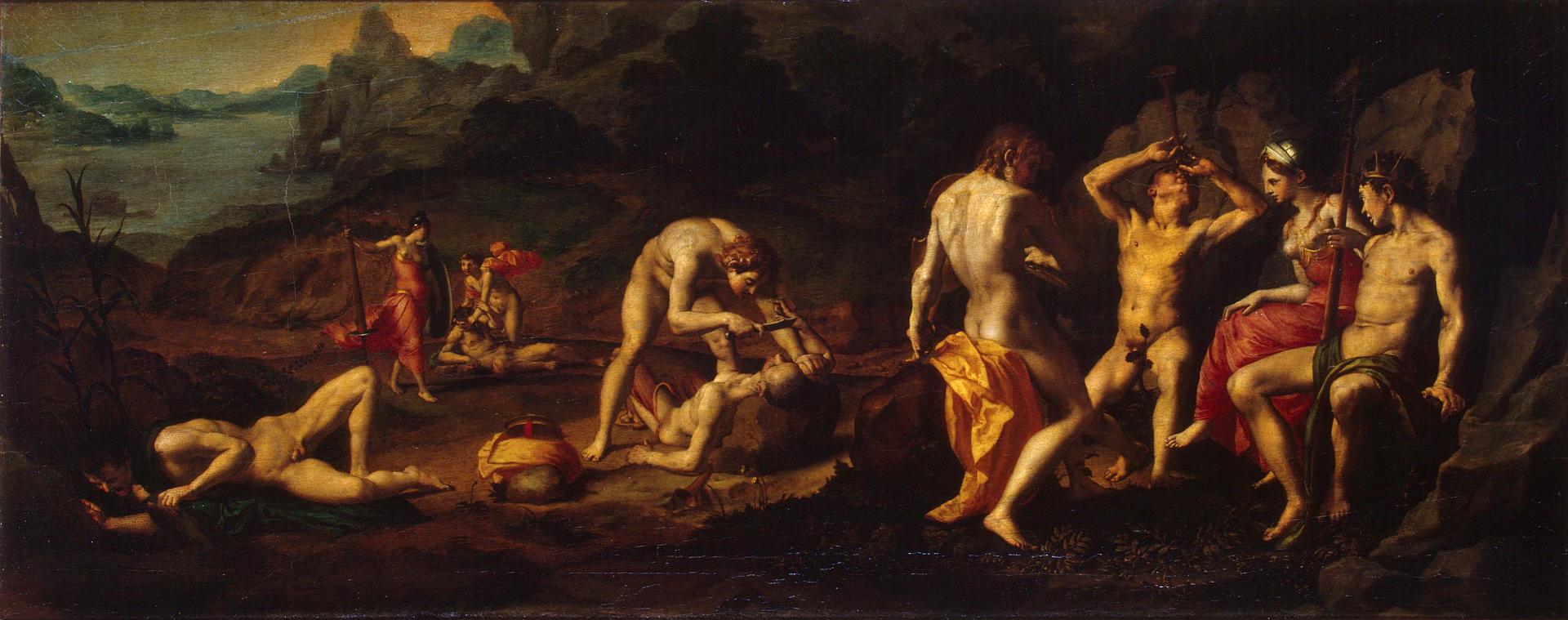 Состязание Аполлона и Марсия
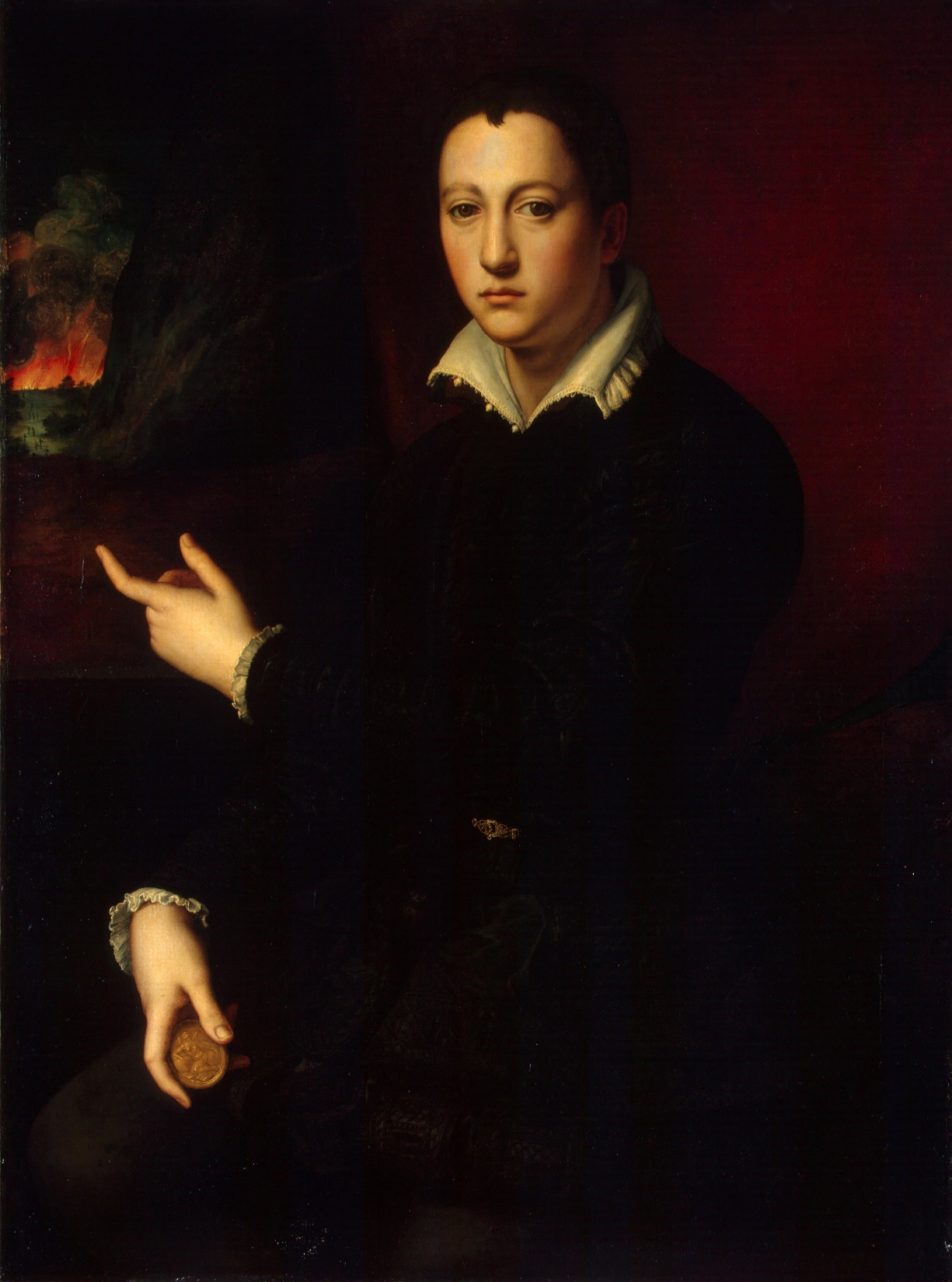 Портрет Козимо I де'Медичи
Лука Джордано
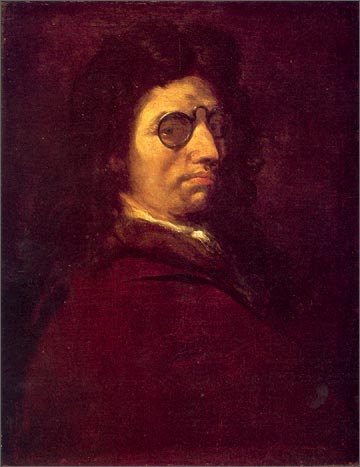 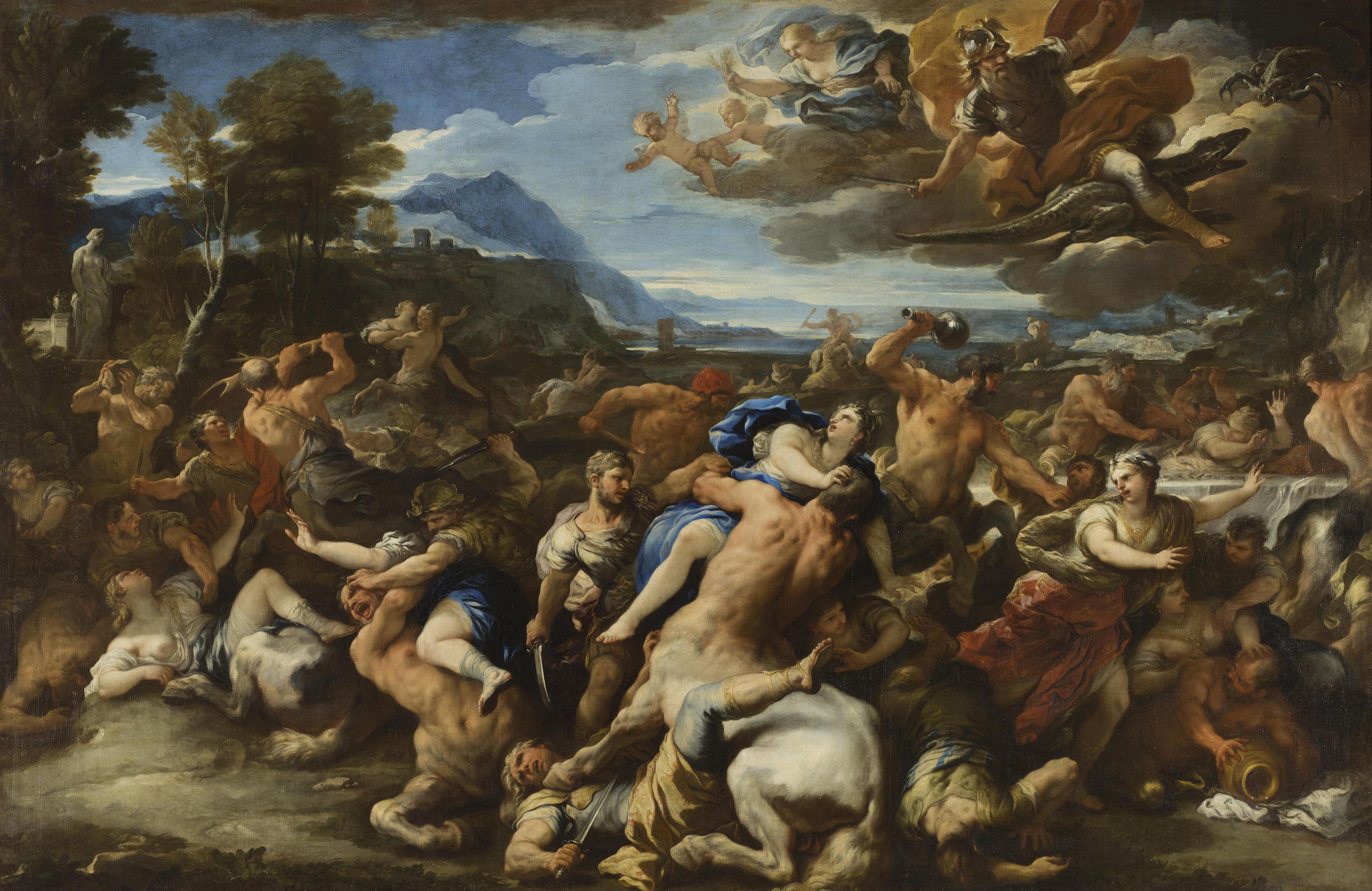 Битва лапифов с кентаврами
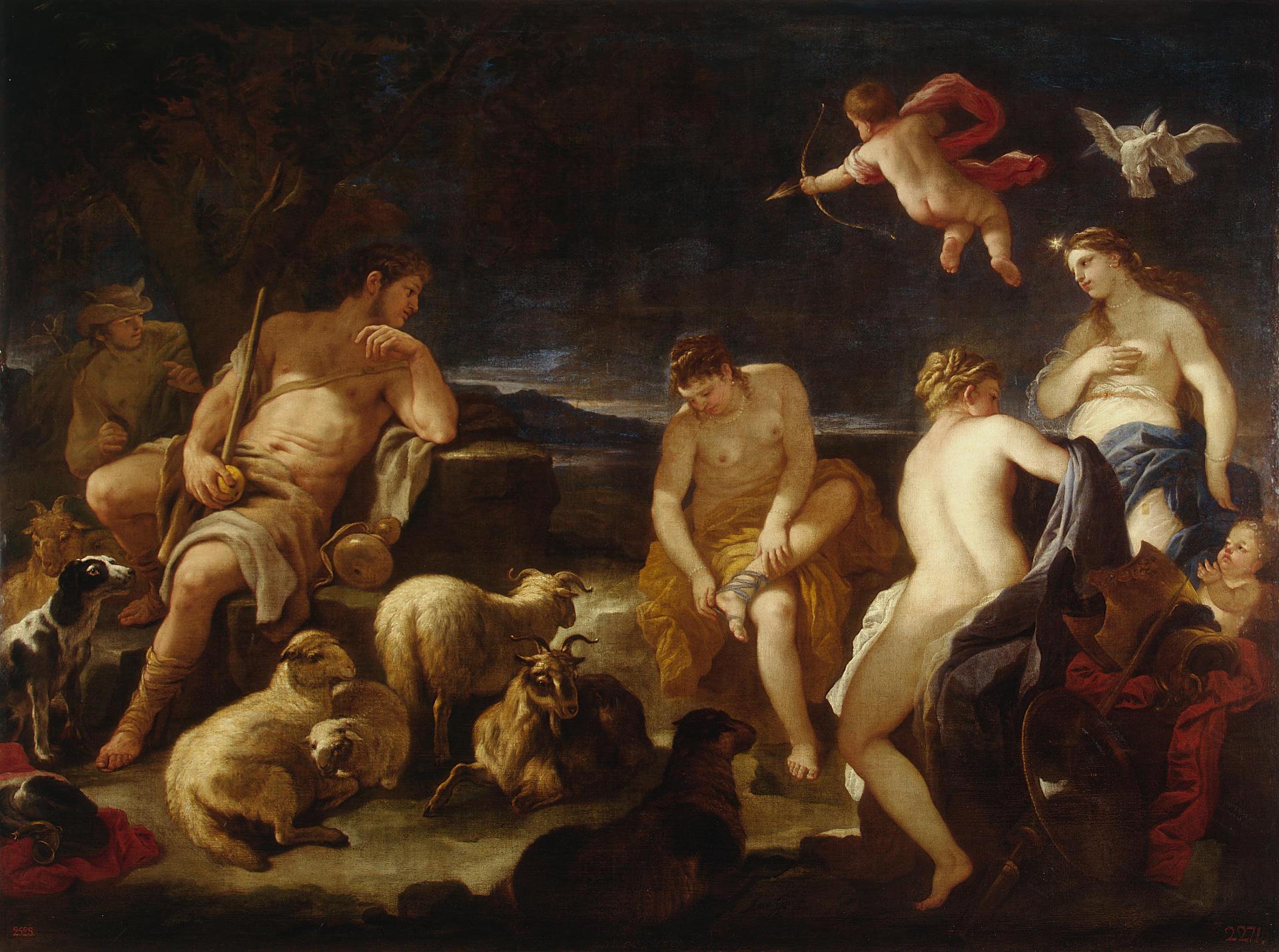 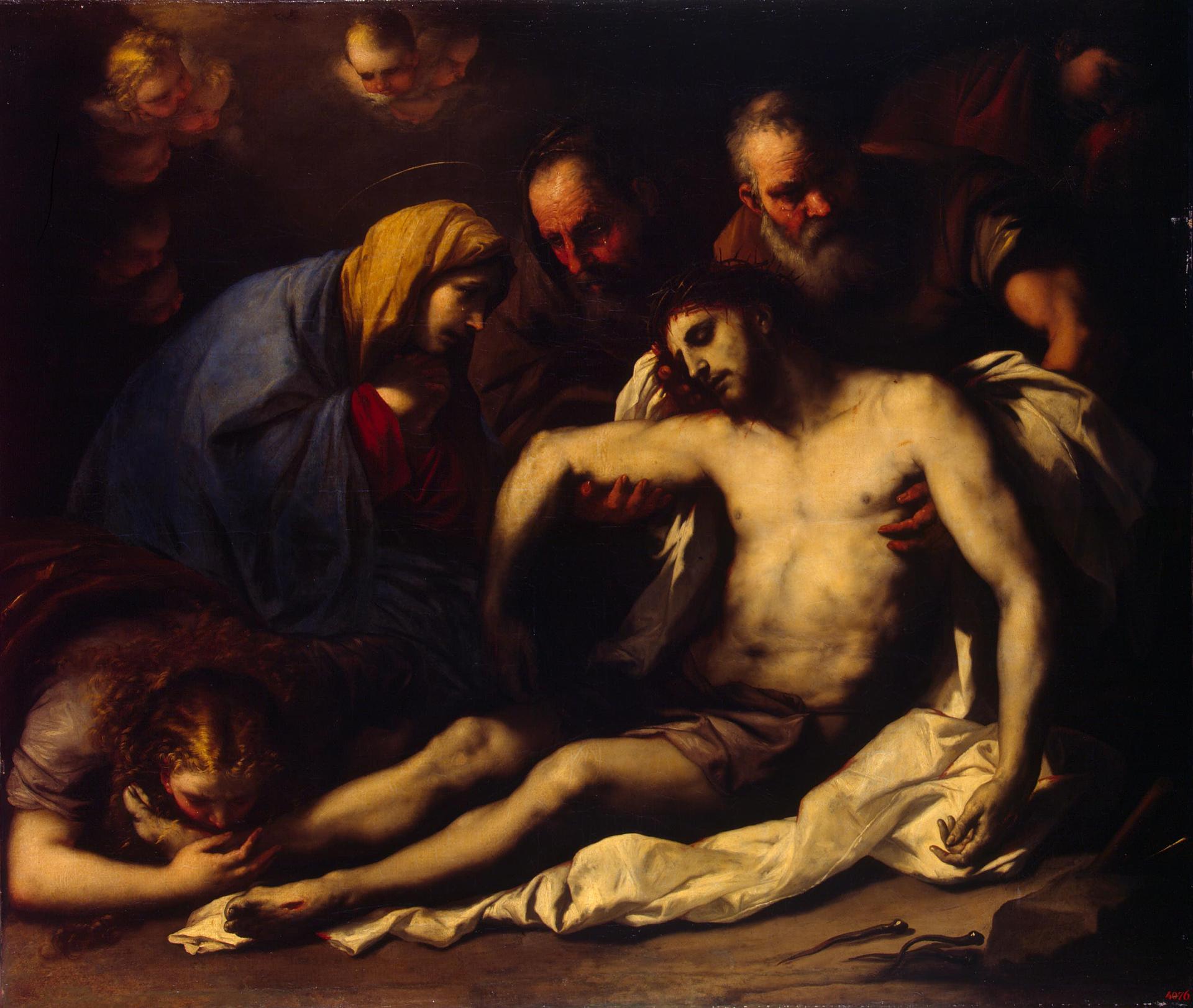 Суд Париса
Оплакивание Христа
Фра Филиппо Липпи
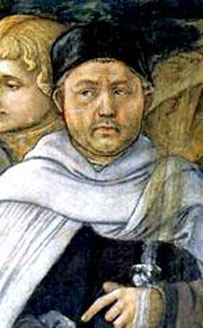 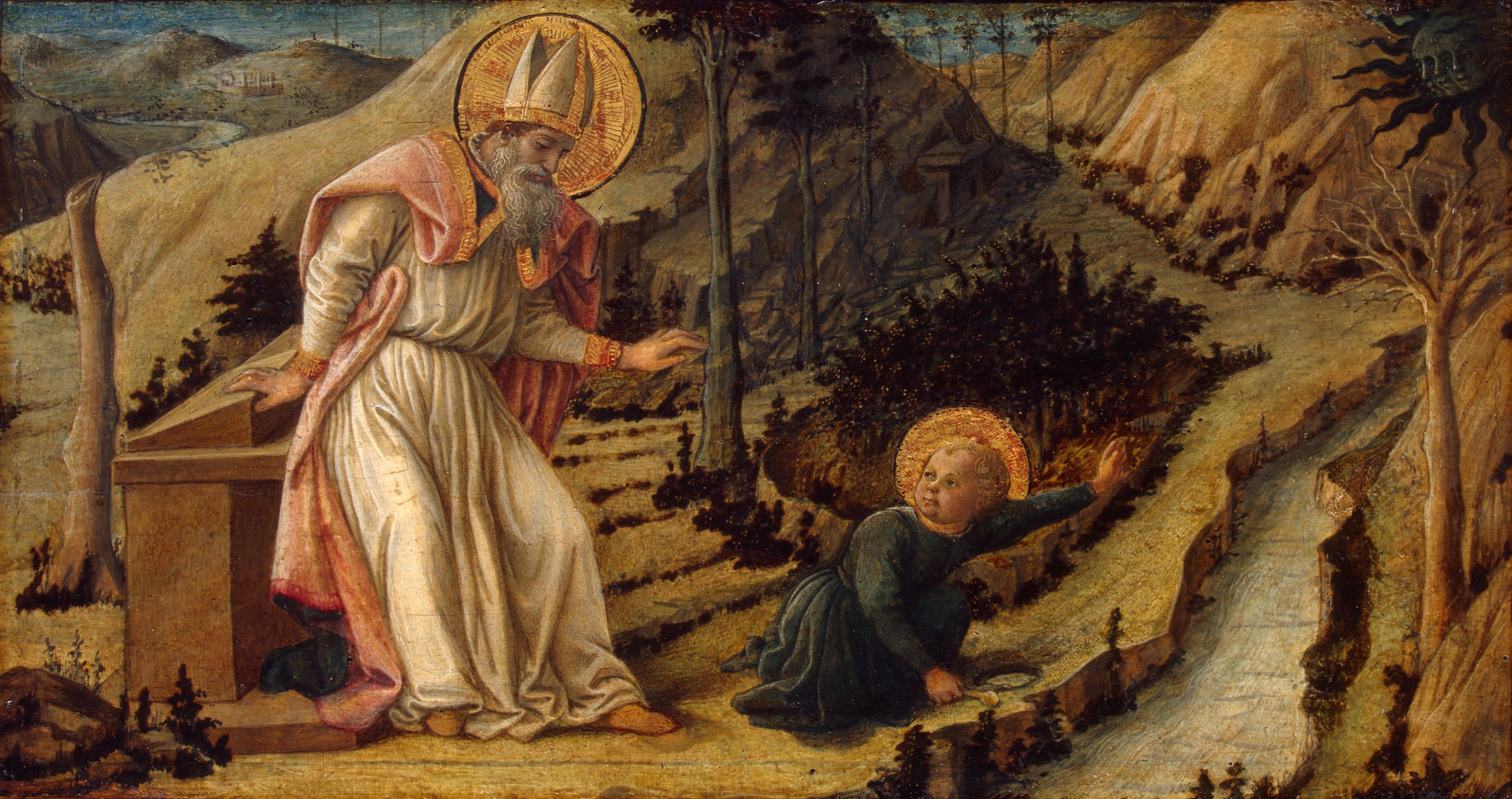 Видение блаженного Августина
Фра Беато Анджелико
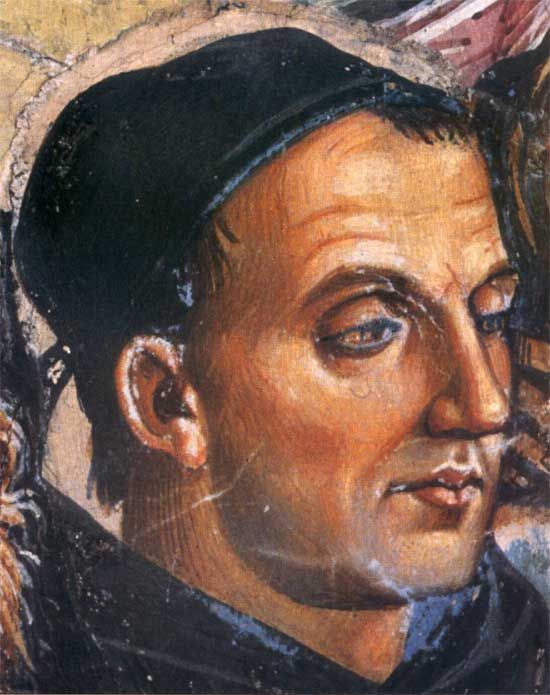 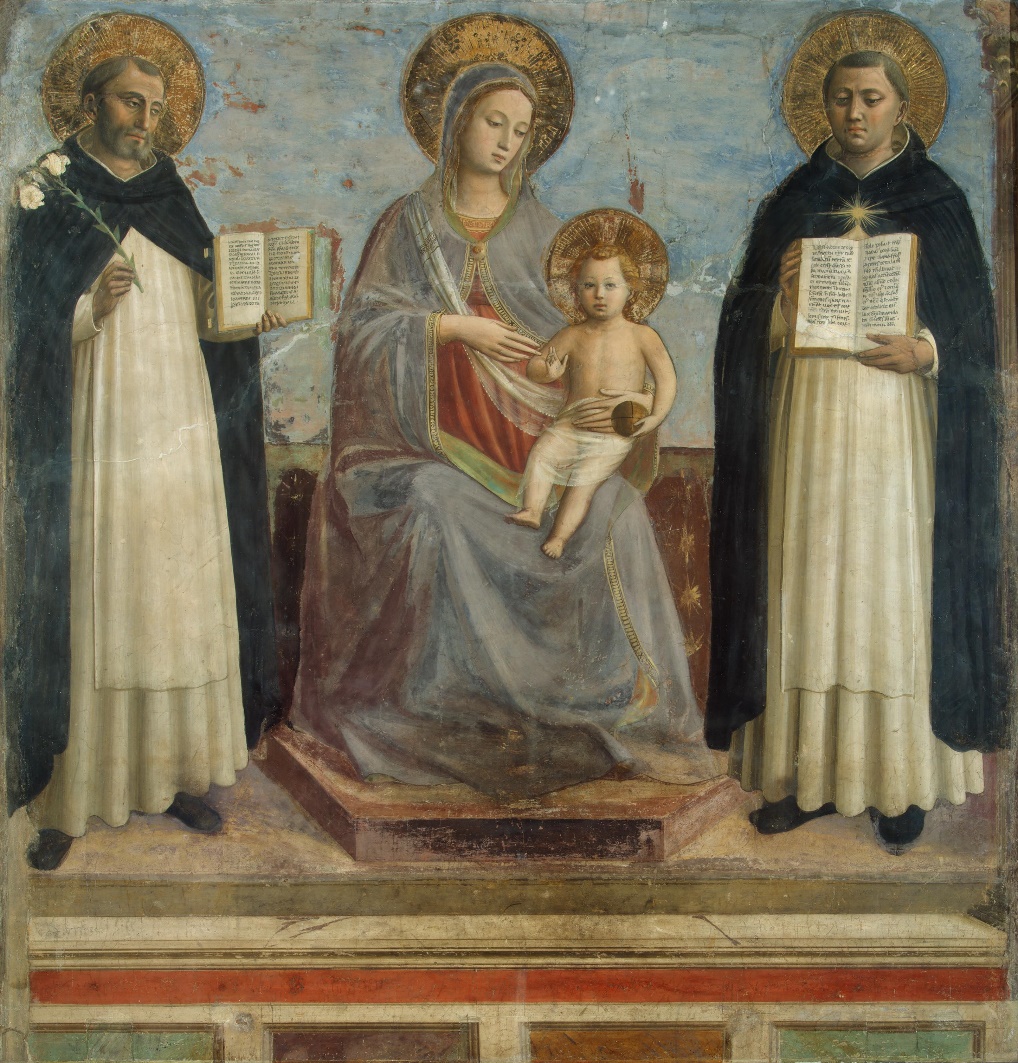 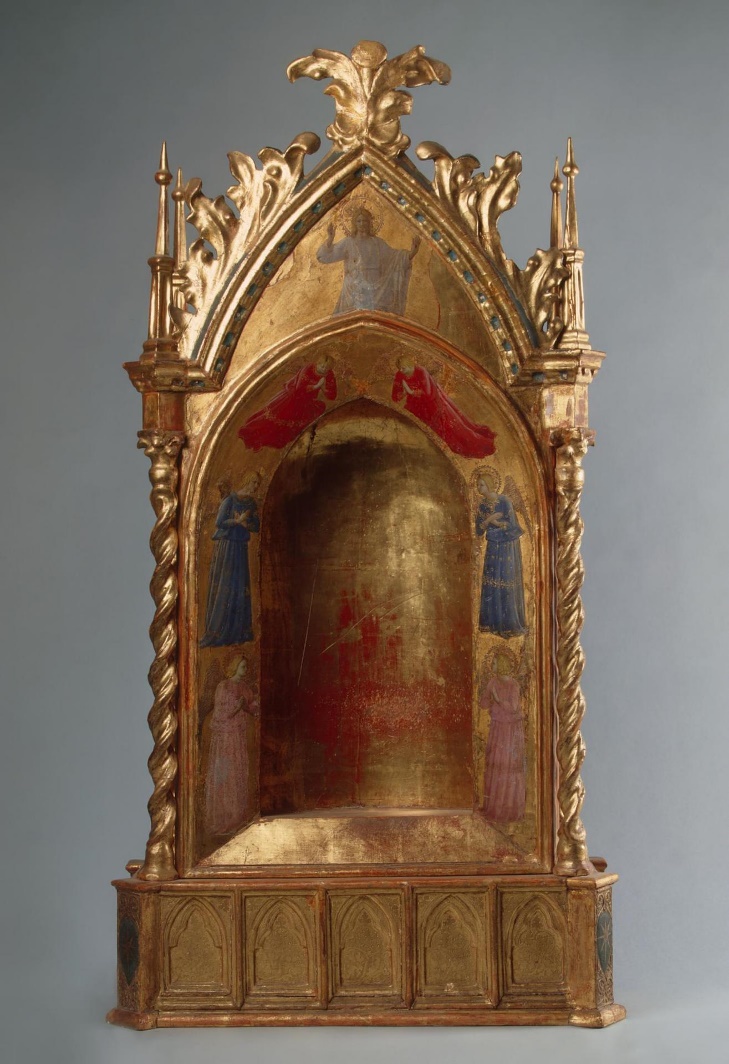 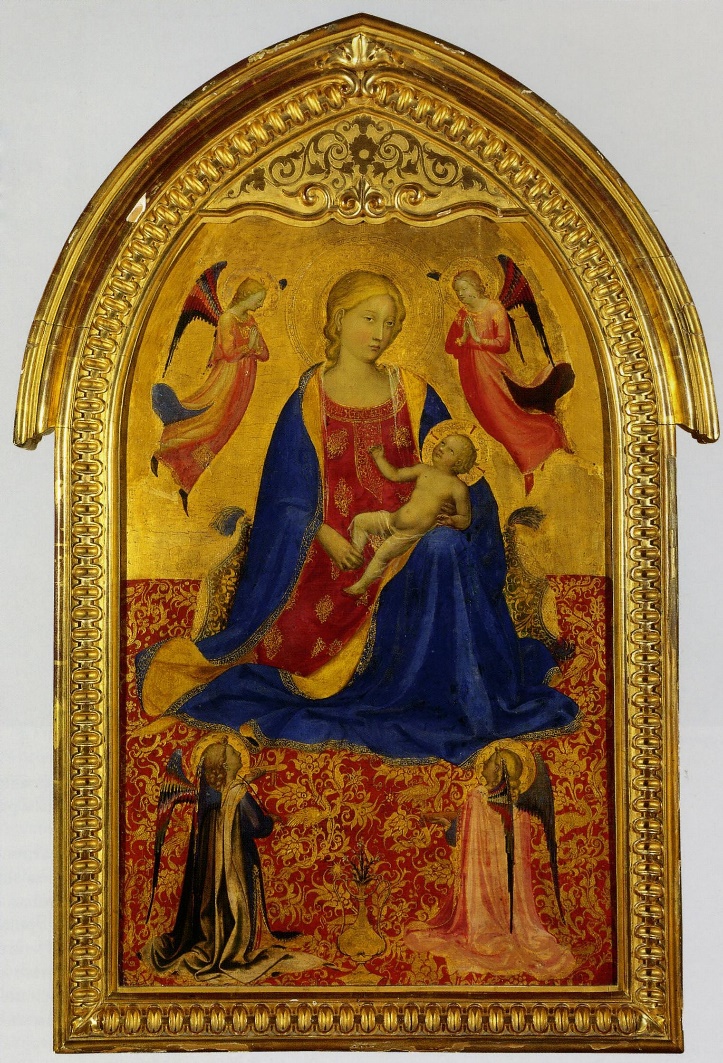 Мадонна с Младенцем, св. Домиником и св. Фомой Аквинским
Дарохранительница с изображением Христа и ангелов
Мадонна с Младенцем и четырьмя ангелами
Понтормо
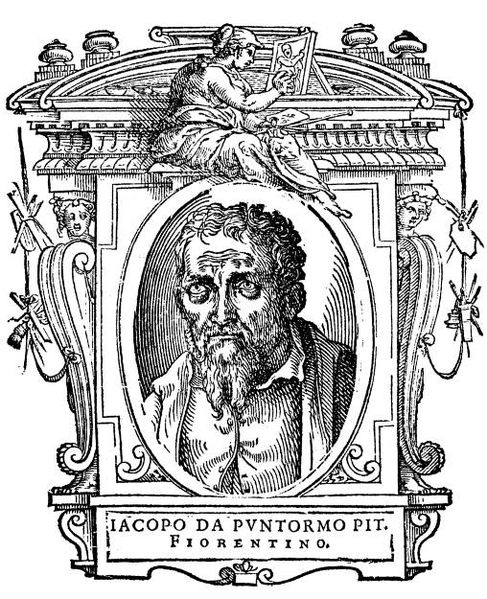 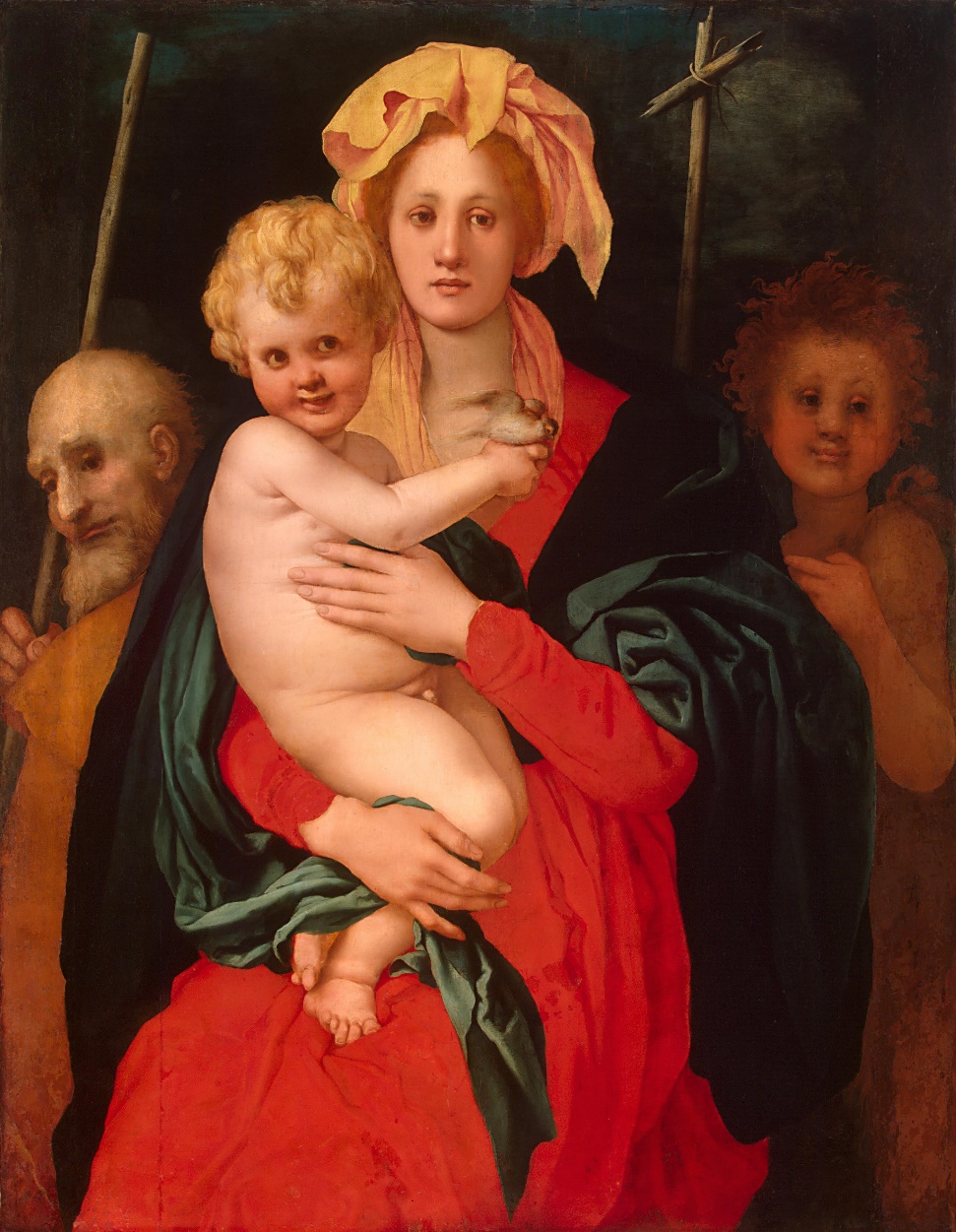 Мадонна с Младенцем, св. Иосифом и Иоанном Крестителем
Источники
Эрмитаж HERMITAGEMUSEUM.ORG (20.10.2018)
ФОТО ИЗ ЛИЧНОГО АРХИВА
Спасибо за внимание